Near Threshold Electroproduction of            at 11 GeV
Z.-E. Meziani
on behalf of the spokespeople
Kawtar Hafidi (ANL),  Xin Qian (Caltech) , Nikos Sparveris (Temple)  and
Zhiwen Zhao (UVa)
for
the ATHENNA Collaboration
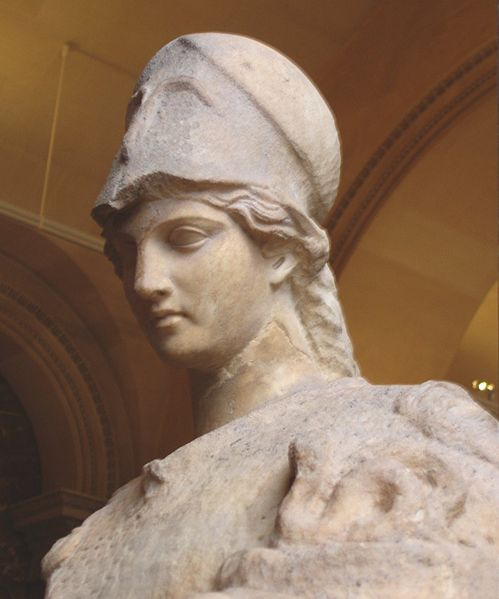 PR12-12-006, ATHENNA Collaboration, Newport News
6/17/12
1
ATHENNA Collaboration
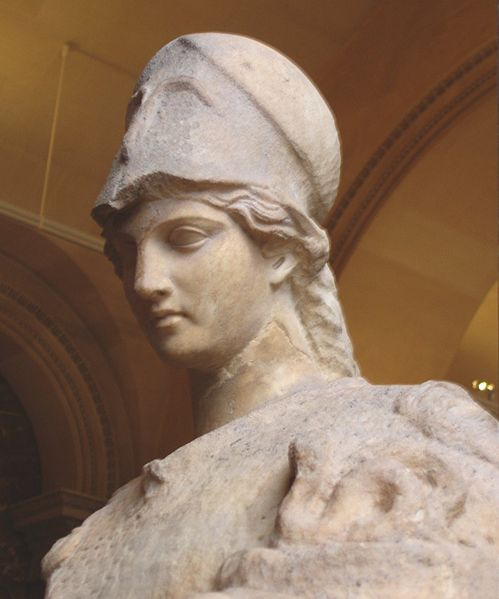 J. Arrington, N. Baltzell, A. El Alaoui, D. F. Geesaman, K. Hafidi (Co-spokesperson), R. J. Holt, D. H. Potterveld, P. E. Reimer                     (Argonne National Laboratory, Argonne, IL)
X. Qian (Co-spokesperson) (California Institute of Technology, Pasadena, CA)
K. Aniol (California State University, Los Angeles, CA)
J. C. Cornejo, W. Deconinck, V. Gray (College of William & Mary, Williamburg, VA)
X. Z. Bai, H. X. He, S. Y. Hu, S. Y. Jian, X. M. Li, C. Shan, H. H. Xia, J. Yuan, J. Zhou, S. Zhou (China Institute of Atomic Energy, Beijing, P. R. China)
P. H. Chu, H. Gao, M. Huang, S. Jawalkar, G. Laskaris, M. Meziane, C. Peng, Q. J. Ye, Y. Zhang, X. F. Yan (Duke University, Durham, NC)
P. Markowitz (Florida International University, Miami, FL)
A. Afanasev (The George Washington University, Washington, DC)
F. J. Jiang, H. J. Lu, X. H. Yan (Huangshan University, Huangshan, P. R. China)
J. B. Liu, W. B. Yan,  Y. Zhou, Y. X.  Zhao (University of Science and Technology of China, Hefei, P. R. China)
K. Allada, A. Camsonne, J.-P. Chen, E. Chudakov, J. Gomez, M. Jones, J. J. Lerose, B. Michaels, S. Nanda, P. Solvignon, Y. Qiang (Jefferson Lab, Newport News, VA)
M. Mihovilovič, S. Širca (Jožef Stefan Institute of University of Ljubljana, Slovenia)
G. G. Petratos, A. T. Katramatou (Kent State University, Kent, OH)
Y. Cao, B.T. Hu, W. Luo, M. Z. Sun, Y.W. Zhang, Y. Zhang (Lanzhou University, Lanzhou, P. R. China)
T. Holmstrom (Longwood University, Farmville, VA)
J. Huang, X. Jiang (Los Alamos National Laboratory, Los Alamos, NM)
J. Dunne, D. Dutta, A. Narayan, L. Ndukum, M. Shabestari, A. Subedi, L. Ye (Mississippi State University, Mississippi State, MS)
E. Cisbani, A. d. Dotto, S. Frullani, F. Garibaldi (INFN-Roma and gruppo collegato Sanitá and Italian National Institute of Health, Rome, Italy)
M. Capogni (INFN-Roma and gruppo collegato Sanitá and ENEA Casaccia, Rome, Italy)
V. Bellini, A. Giusa, F. Mammoliti, G. Russo, M. L. Sperduto, C. M. Sutera (INFN-Sezione di Catania, Catania, Italy)
D. Y. Chen, X. R. Chen, J. He, R. Wang, H. R. Yang, P. M. Zhang (Institute of Modern Physics, Lanzhou, P. R. China)
C. E. Hyde (Old Dominion University, Hampton, VA)
L. El Fassi, R. Gilman (Rutgers University, Piscataway, NJ)
S. Choi, H. Kang, H. Kang, Y. Oh (Seoul National University, Seoul, Korea)
P. Souder and R. Holmes (Syracuse University, Syracuse, NY)
W. Armstrong, A. Blomberg, D. Flay, E. Fuchey, M. Paolone, N. Sparveris (Co-spokesperson), Z.-E. Meziani (Co-spokesperson/Contact), M. Posik, E. Schulte (Temple University, Philadelphia, PA)
K. Kumar, J. Mammei, S. Riordan (University of Massachusetts, Amherst, MA)
T. Badman, S. K. Phillips, K. Slifer, R. Zielinski (University of New Hampshire, Durham, NH)
H. Badhdasaryan, G. D. Cates, M. Dalton, D. Day, D. Keller, V. V. Nelyubin, K. Paschke, A. Tobias, Z. W. Zhao (Co-spokesperson), X. Zheng (University of Virginia, Charlottesville, VA)
F. R. Wesselmann (Xavier University of Louisiana, New Orleans, LA)
PR12-12-006, ATHENNA Collaboration, Newport News
6/17/12
2
Outline
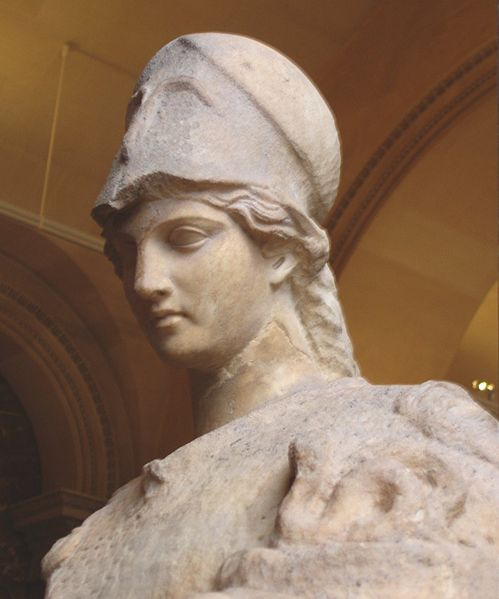 Physics Motivation
Proposed Measurement 
 Experimental Setup
Backgrounds and Projected Results
Beam Request
PR12-12-006, ATHENNA Collaboration, Newport News
6/17/12
3
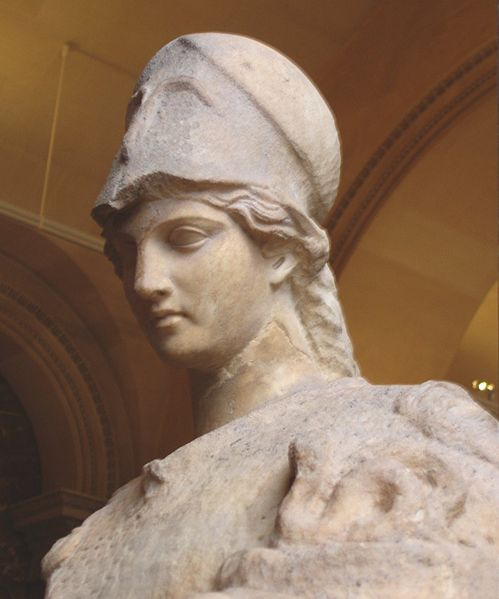 Physics Motivation
This proposal is about exploring and understanding some aspects of the strong regime of QCD 
Probes strong gluonic interaction between two color neutral objects           and the nucleon  
Uses          to probe color fields in the nucleon (minimal quark exchange)
Tests the production mechanism of           in a nucleon
Probes the conformal anomaly of low energy interaction

A unique opportunity by exploring the threshold region and  taking advantage of the high luminosity of CEBAF and the new energy reach namely 11 GeV
PR12-12-006, ATHENNA Collaboration, Newport News
6/17/12
4
Statements from experts in the field!
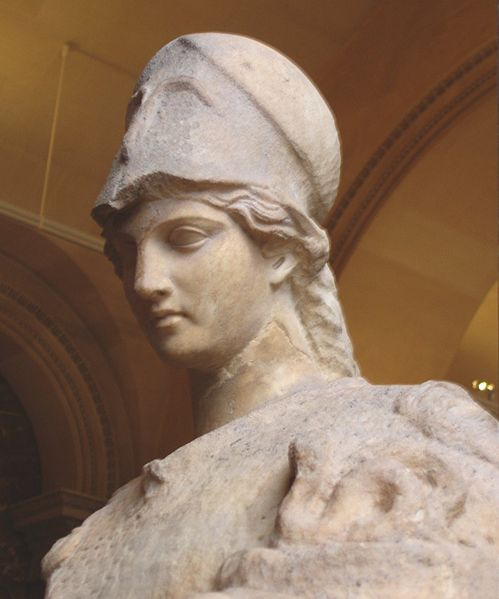 “Low-energy J/psi-N interaction is a probe of the scalar gluon form factor of the nucleon. This quantity is of fundamental importance since it is related to conformal anomaly of QCD and to the origin of the nucleon's mass”.
Dima Kharzeev (Stony Brook)



“I am very enthusiastic about the physics of J/psi production at JLab” refer to:http://www-public.slac.stanford.edu/sciDoc/docMeta.aspx?slacPubNumber=SLAC-PUB-14985
Stan Brodsky (SLAC, Stanford)
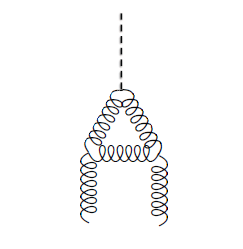 PR12-12-006, ATHENNA Collaboration, Newport News
6/17/12
5
Experimental status
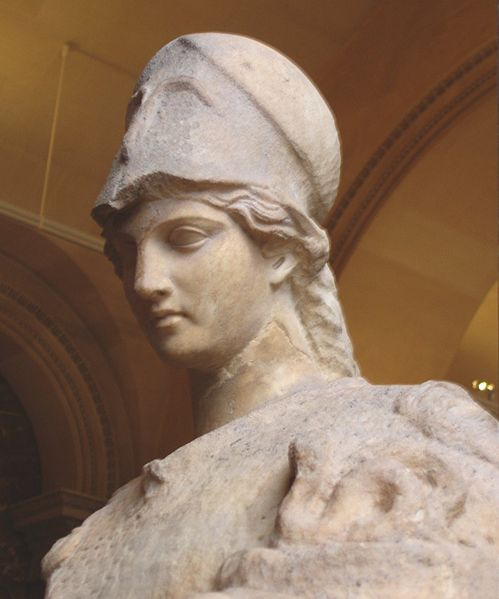 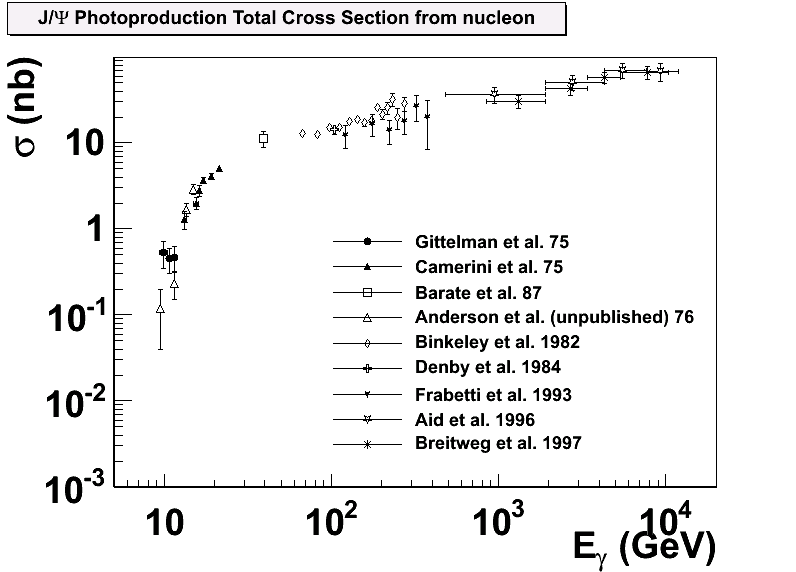 More data exist with inelastic scattering on nuclei, such as A-dependence.

Not included are the most recent results from HERA 
H1/ZEUS at large momen-tum transfers and diffractive production with electro-production
SLAC, Cornell, Fermilab, HERA …
The physics focus is this threshold region
PR12-12-006, ATHENNA Collaboration, Newport News
6/17/12
6
Near Threshold
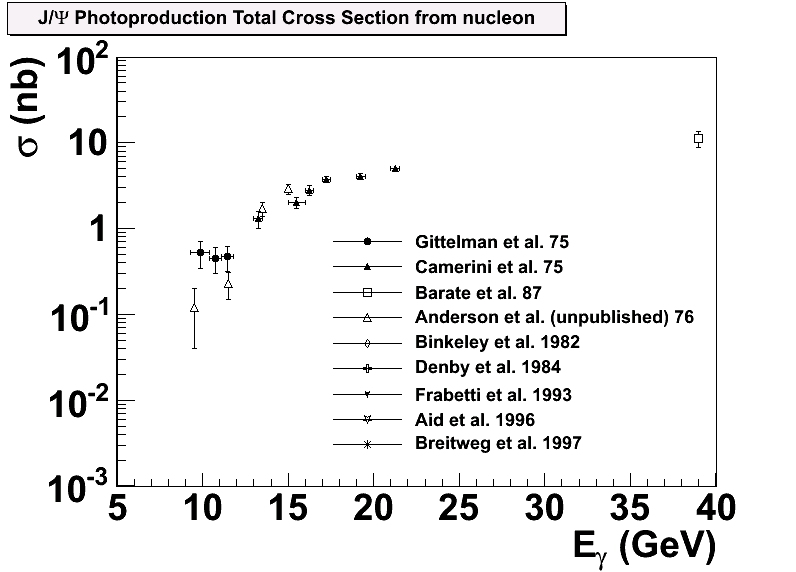 Enhancement ?
?
Intense experimental effort (SLAC, Cornell … ) shortly after the discovery of J/ψ
But near threshold not much since (36 years till now)
PR12-12-006, ATHENNA Collaboration, Newport News
6/17/12
7
Threshold Enhancement is not rare!
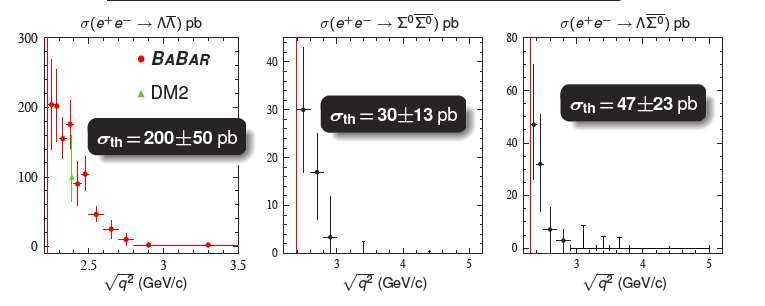 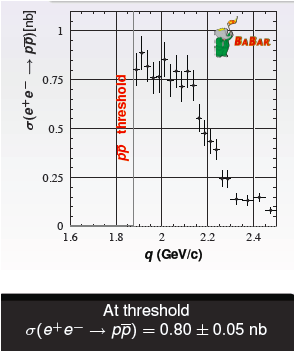 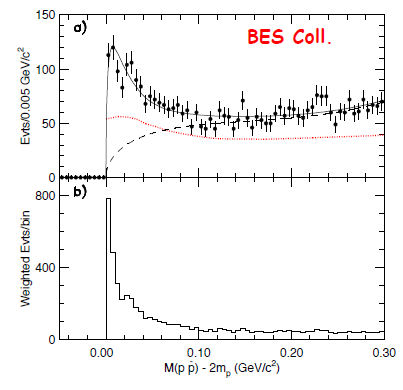 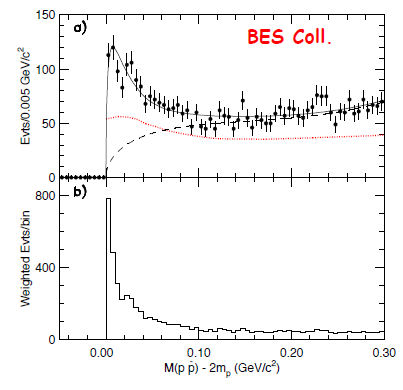 Summary of NPCFiQCD Workshop
http://quarks.temple.edu/~npcfiqcd
PR12-12-006, ATHENNA Collaboration, Newport News
6/17/12
8
J/ψ  as probe of the strong color fields in the nucleon!
J/ψ is a charm-anti-charm system
Little (if not zero) common valence quark between J/ψ and nucleon
Quark exchange interactions are strongly suppressed

Charm quark is heavy            
Typical size of J/ψ is 0.2-0.3 fm
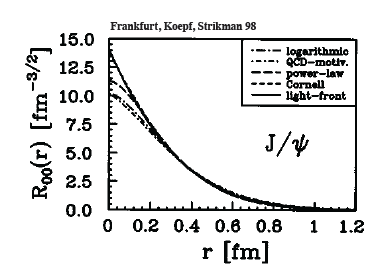 PR12-12-006, ATHENNA Collaboration, Newport News
6/17/12
9
Interaction between J/ψ-N
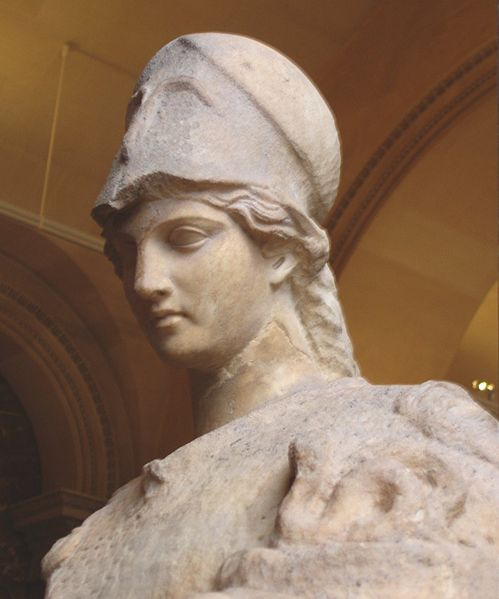 New scale provided by the charm quark mass and size of the J/ψ
OPE, Phenomenology, Lattice QCD  …
High Energy region:  Pomeron picture …
Medium/Low Energy:  2-gluon exchange
Very low energy: QCD color Van der Waals force
Prediction of J/ψ-Nuclei bound state 
Brodsky et al. …. 
Experimentally no free J/ψ are available
Challenging to produce close to threshold! 
Photo/electro-production of J/ψ at JLab is an opportunity
PR12-12-006, ATHENNA Collaboration, Newport News
6/17/12
10
Reaction Mechanism ?
Models-I:  Hard scattering mechanism (Brodsky, Chudakov, Hoyer, Laget 2001)
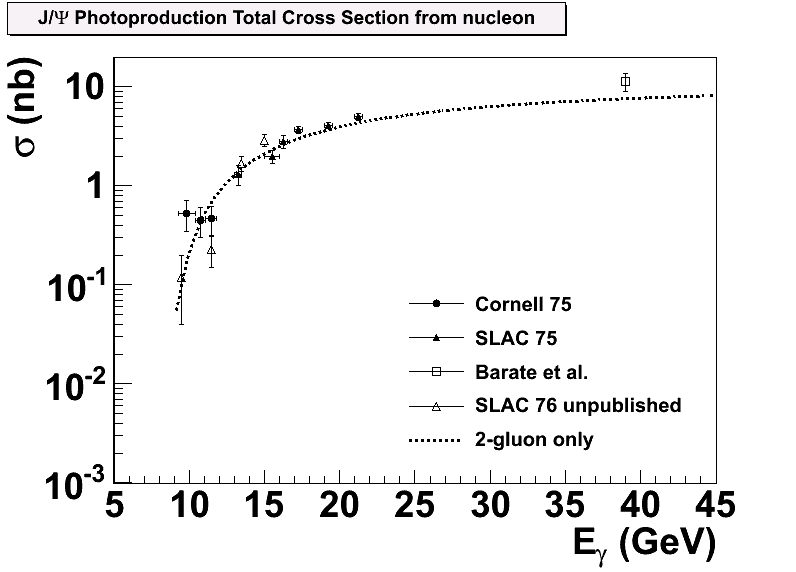 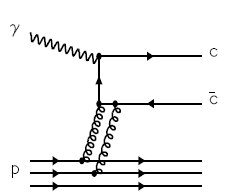 ?
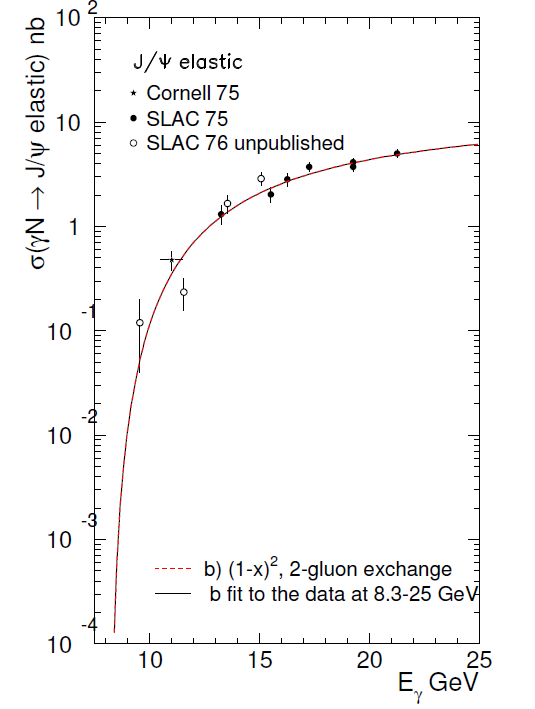 Models -II: Partonic soft mechanism (Frankfurt and Strikman, PRD 66, 031502 [2002])
2-gluon Form Factor
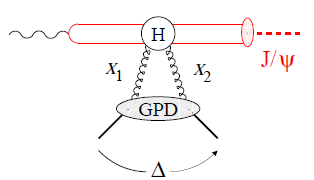 PR12-12-006, ATHENNA Collaboration, Newport News
6/17/12
11
[Speaker Notes: Slides, Slides, cartoon behavior plots, 
Emphasize Luminosity/quality of CEBAF + capability of  SoLID 
F. F. form factor (see like)]
Reaction Mechanism
Models (I):  Hard scattering 
(Brodsky, Chudakov, Hoyer, Laget 2001)

Add in 3-gluon scattering
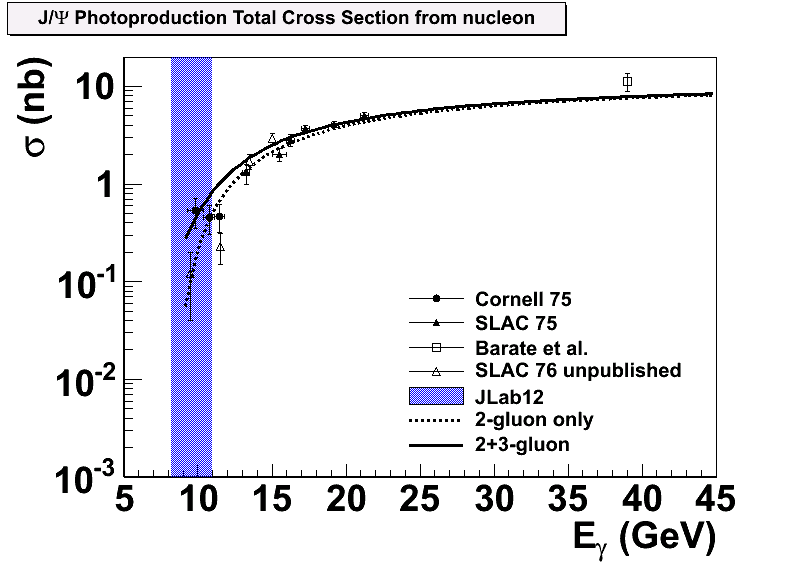 ?
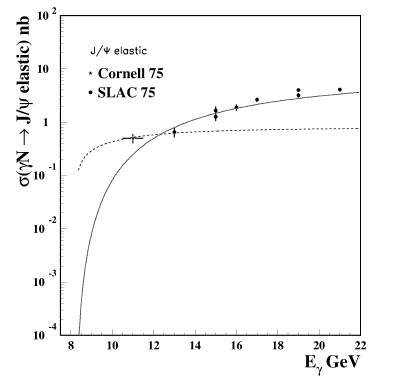 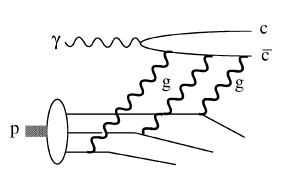 PR12-12-006, ATHENNA Collaboration, Newport News
6/17/12
12
Conformal (Trace) Anomaly
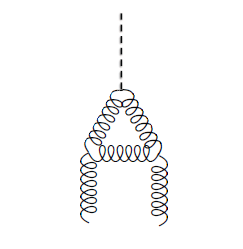 Trace of energy momentum tensor  
“Beta” function energy evolution of strong 
		interaction coupling constant
Decomposition of Proton mass [X. Ji  PRL 74 1071 (1995)]

CM frame
Trace Anomaly
Gluon Energy
Quark Energy
Quark Mass
PR12-12-006, ATHENNA Collaboration, Newport News
6/17/12
13
Another view: Reaction mechanism with FSI?
D. Kharzeev. Quarkonium interactions in QCD, 1995
D. Kharzeev, H. Satz, A. Syamtomov, and G. Zinovjev, Eur.Phys.J., C9:459–462, 1999
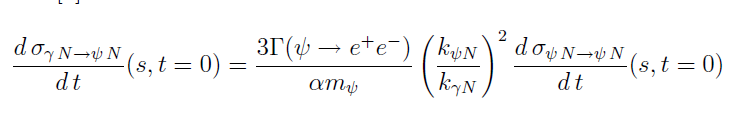 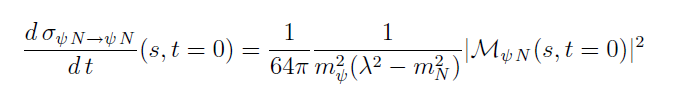 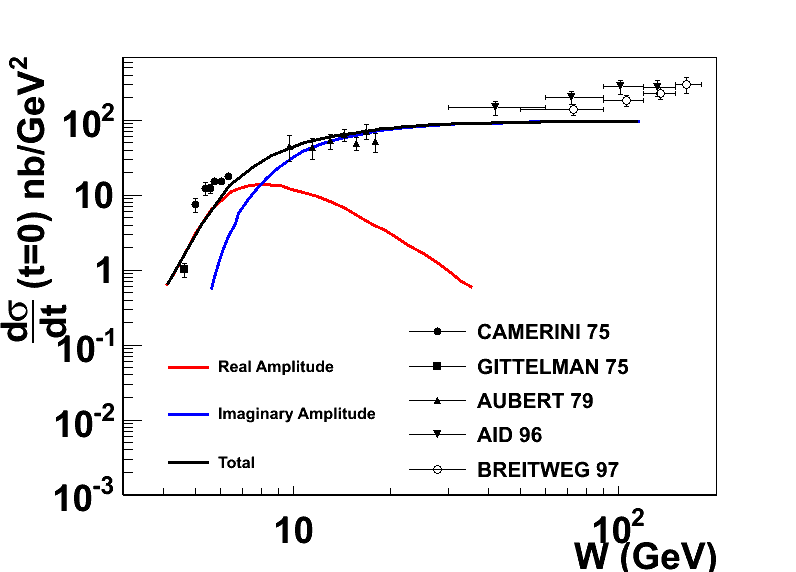 Imaginary part is related to the total cross section through optical theorem
Real part contains the conformal (trace) anomaly
Dominate the near threshold region
A measurement near threshold could shed light on the conformal anomaly
PR12-12-006, ATHENNA Collaboration, Newport News
6/17/12
14
[Speaker Notes: Add the reference of the figure.]
We propose to
Measure the t dependence and energy dependence of J/ψ cross sections near threshold.
Probe the nucleon strong fields in a non-perturbative region
Search for a possible enhancement of the cross section close to threshold
Shed some light on the conformal/trace anomaly
Establish a baseline for J/ψ production in the JLab energy range!
Bonuses:
Decay angular distribution of J/ψ
Interference with Bethe-Heitler term (real vs. imaginary)
Future Plans:
Search for J/ψ-Nuclei bound state
J/ψ medium modification
PR12-12-006, ATHENNA Collaboration, Newport News
6/17/12
15
Electroproduction vs Photoproduction
Better resolution near threshold
use of a tagged photon beam
Larger coverage in t 
Lower radiation budget
Less background (full exclusivity)
Near threshold
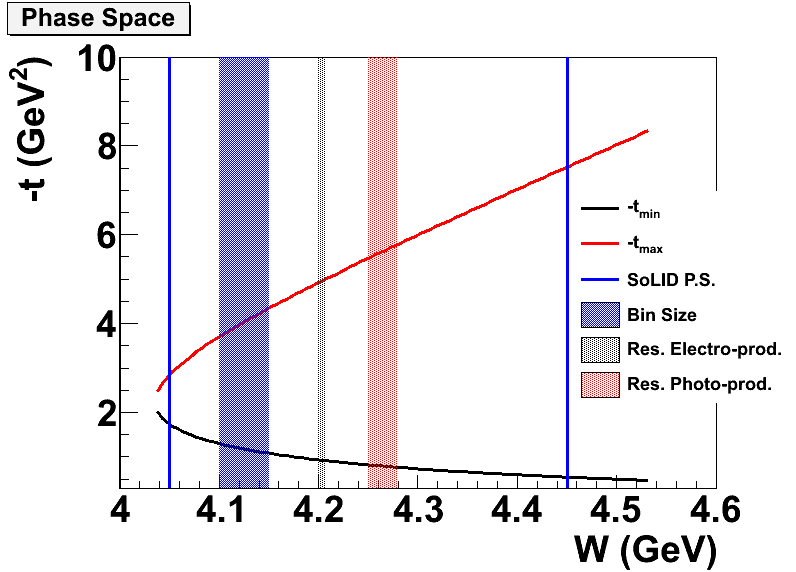 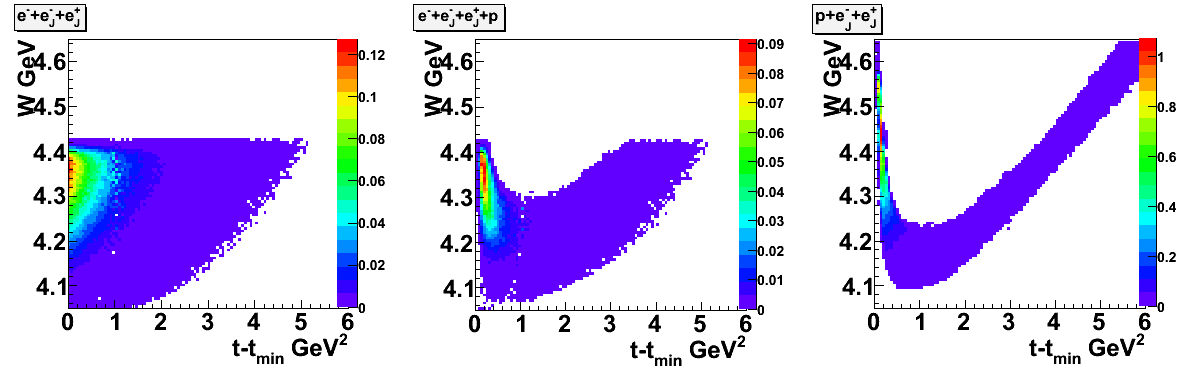 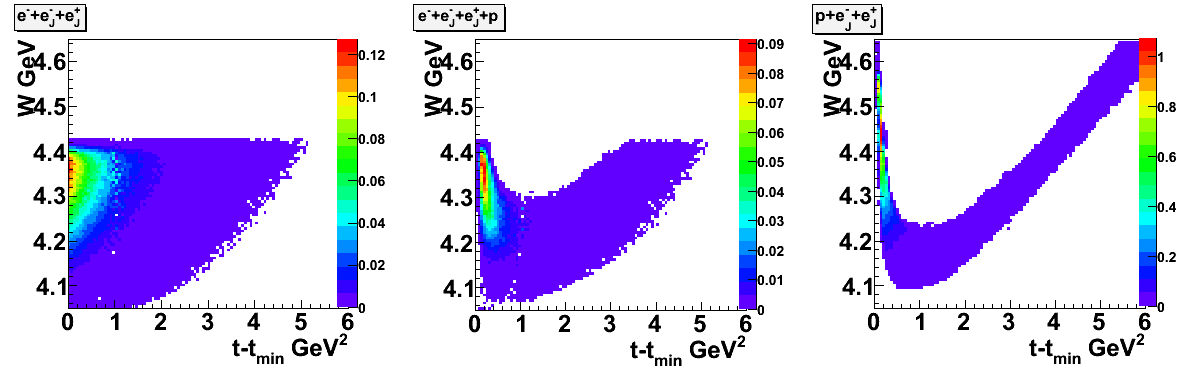 PR12-12-006, ATHENNA Collaboration, Newport News
6/17/12
16
SoLID -           Setup
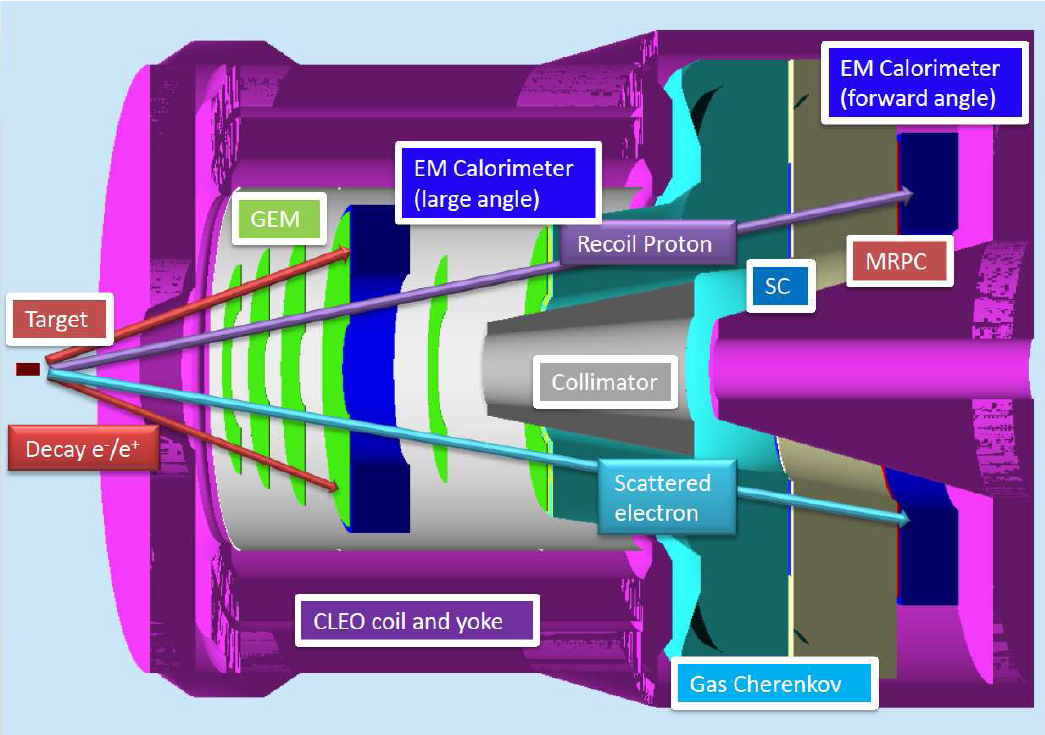 Symmetric acceptance for e+ and e-
PR12-12-006, ATHENNA Collaboration, Newport News
6/17/12
17
Experimental Overview
50 days of 3       beam on a 15 cm long LH2 target at
10 more days include calibration/background run
SoLID design overall compatible with SIDIS with some changes
+10 cm of the radius of the first three GEM planes
Move large angle detector upstream by 12 cm
Opening angle at 26 degrees achieved by moving the front yoke forward
Main Trigger: Triple coincidence of e-e-e+ 
Additional trigger double coincidence (e+e-)
PR12-12-006, ATHENNA Collaboration, Newport News
6/17/12
18
PID and Acceptance
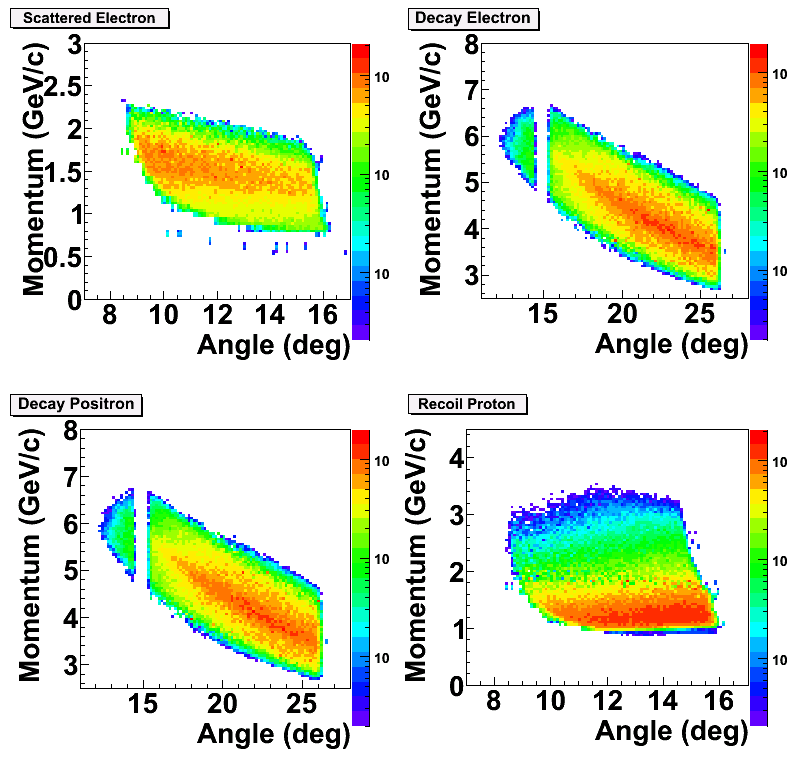 Scattered electron:
Gas Č + Calorimeter @ forward angle
Decay electron/Positron:
Calorimeter only at large angle
Gas Č + Calorimeter at forward angle
Recoil proton:
100 ps TOF:  2 ns separation between p/K @ 2 GeV/c 
 ~ 8m flight path
Main trigger rate is below 1 kHz with 50 ns coincidence window. Comparing to ~50 kHz design trigger rate for SIDIS.
PR12-12-006, ATHENNA Collaboration, Newport News
6/17/12
19
Rates Estimates
Used equivalent photon approximation
   is the virtual photon flux and    is the Jacobian
Cross section is based on fits to data at high W  within the  2-gluon exchange model
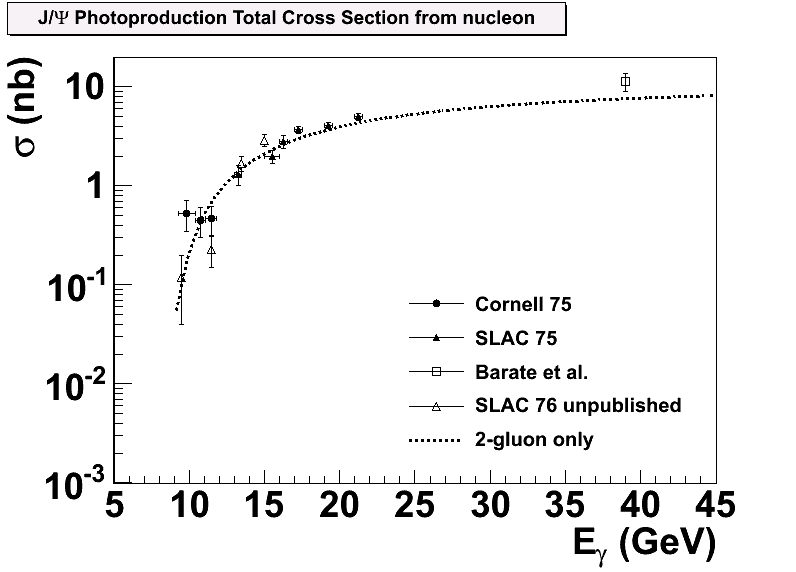 PR12-12-006, ATHENNA Collaboration, Newport News
6/17/12
20
Event Counts @ 1x1037 in 50 days
4-fold coincidence:
2g-only:   0.68 k events
2g + 3g:    2.9 k events
3-fold no proton:
2g-only:    2.1 k events
2g + 3g:     8.08 k events
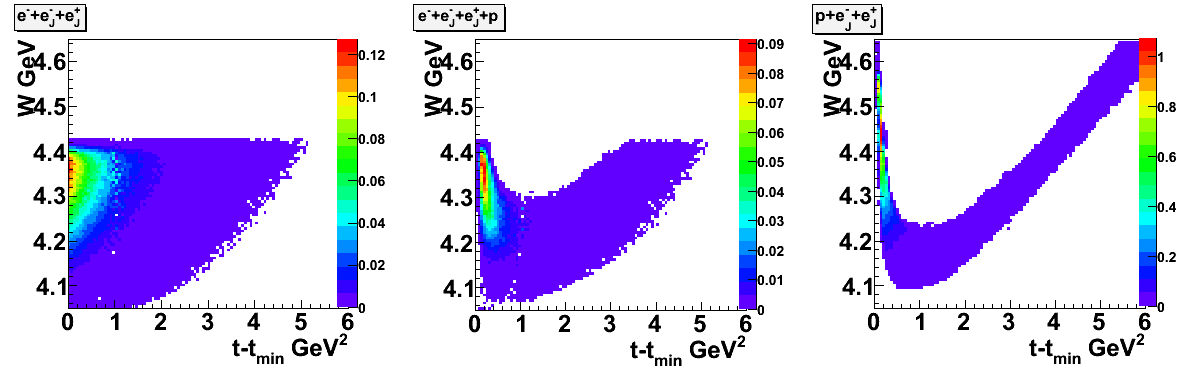 4-fold
3-fold
PR12-12-006, ATHENNA Collaboration, Newport News
6/17/12
21
Projections of               with 2-g model
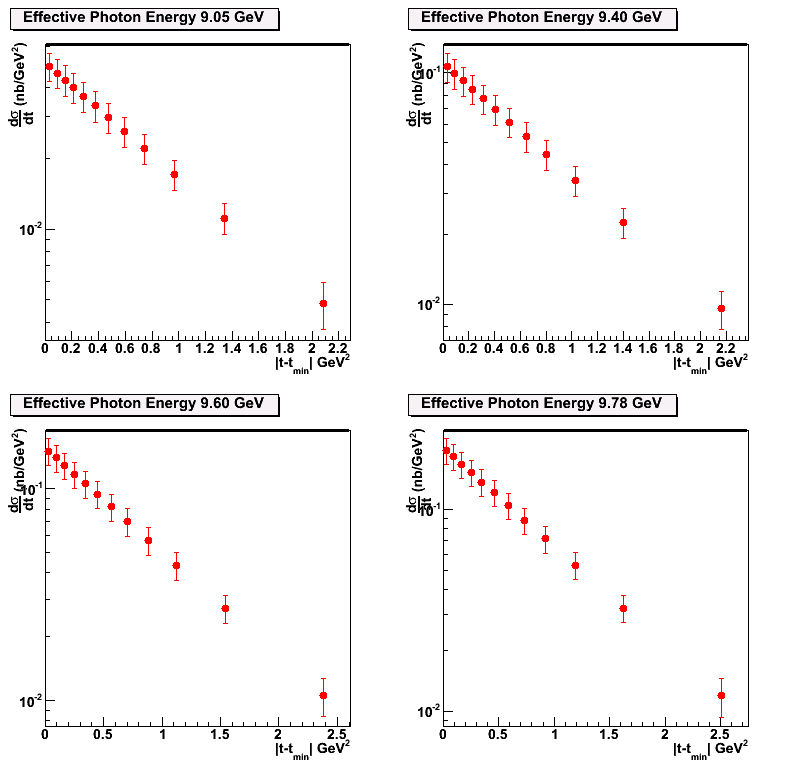 Data will be first binned in t at different W (or effective photon energy) to study the t-dependence of the differential cross section
9.40 GeV
9.05 GeV
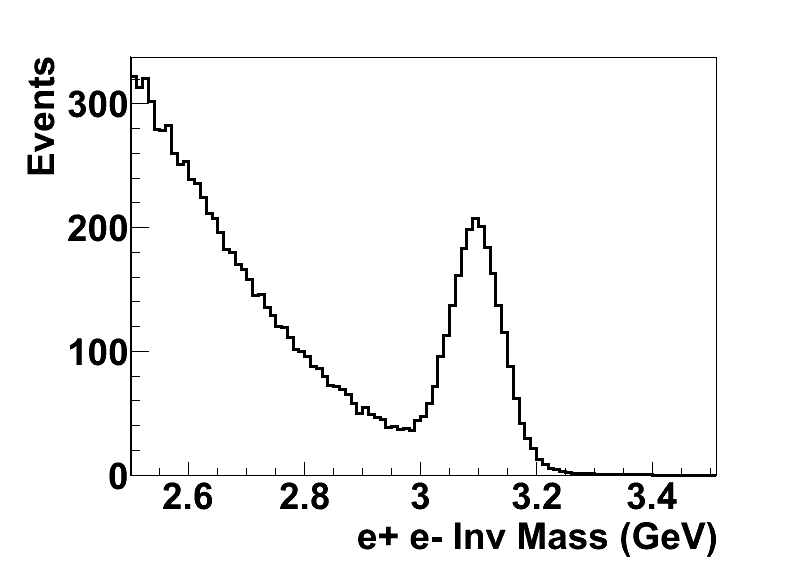 50 Days
9.60 GeV
9.78 GeV
PR12-12-006, ATHENNA Collaboration, Newport News
6/17/12
22
Projection of Total Cross Section
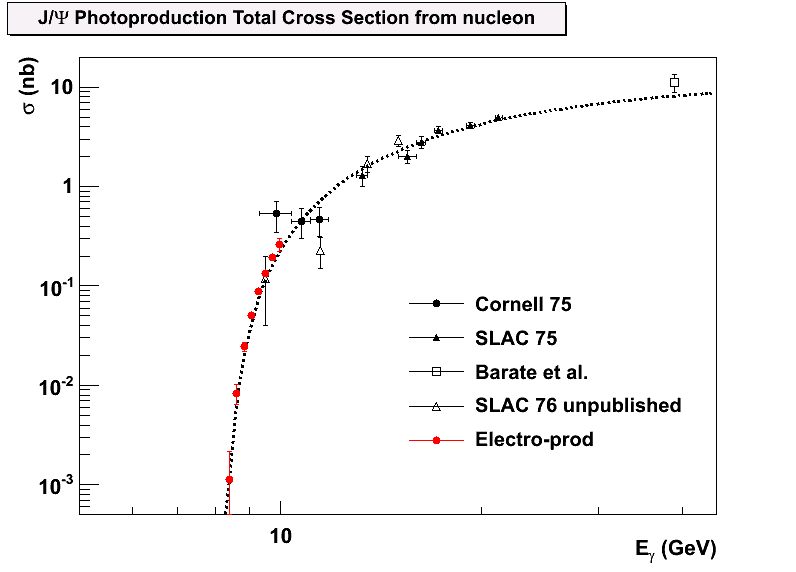 With < 0.01 GeV energy resolution in W and  8 energy bins in W to 
study the threshold behavior of cross section.
PR12-12-006, ATHENNA Collaboration, Newport News
6/17/12
23
Bonus: photoproduction
Physics Background
Due to large mass of J/ψ and near-threshold kinematics, little physics background
The main background is Bethe-Heitler term
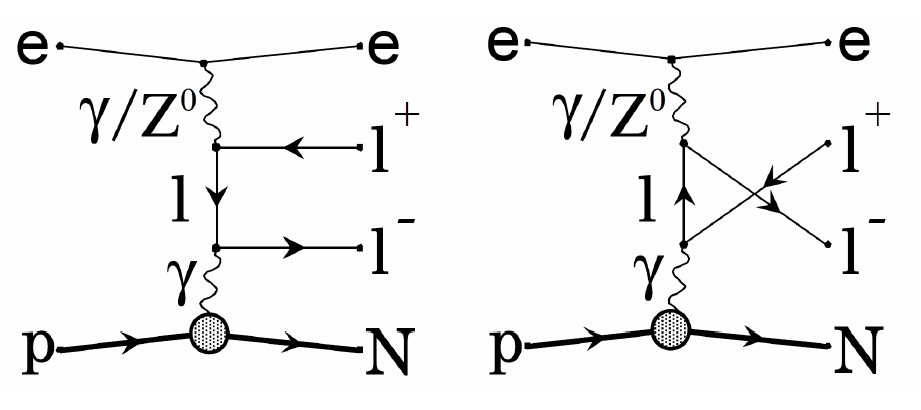 B-H process calculated with GRAPE-Dilepton program.  Compared with 2-gluon model assuming no threshold enhancement. 

The t-dependence background level is acceptable.
PR12-12-006, ATHENNA Collaboration, Newport News
6/17/12
25
Random Coincidence Background
Studied with Pythia and can be subtracted.
Largest contribution coming from J/ψ photoproduction in random coincidence with a scattered electron.
With the same 2-gluon model, we calculated the random coincidence rate after all cuts and a 6 ns window.
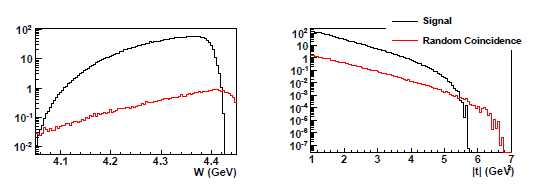 Do not expect a problem either from physics (B-H) or random coincidence background!
PR12-12-006, ATHENNA Collaboration, Newport News
6/17/12
26
Cross Section Validation
e+p elastic channel: (2.2 and 4.4 GeV beam)
SoLID Optics Calibration Channel for electrons

 SIDIS charged pion (also DIS)
SIDIS program, comparing with Hall C measurements
PR12-12-006, ATHENNA Collaboration, Newport News
6/17/12
27
Systematic Budget
Acceptance Effect: 10% for triple coincidence
Detector and Trigger Efficiency <2% 
Target Luminosity: <2%
Contribution from Al wall  <1%
Dummy run  + target vertex Cut
Background Contamination ~0.5%
B-H background + Random Coincidence (measured directly)
Goal: 10-15% cross section measurements
PR12-12-006, ATHENNA Collaboration, Newport News
6/17/12
28
Beam request
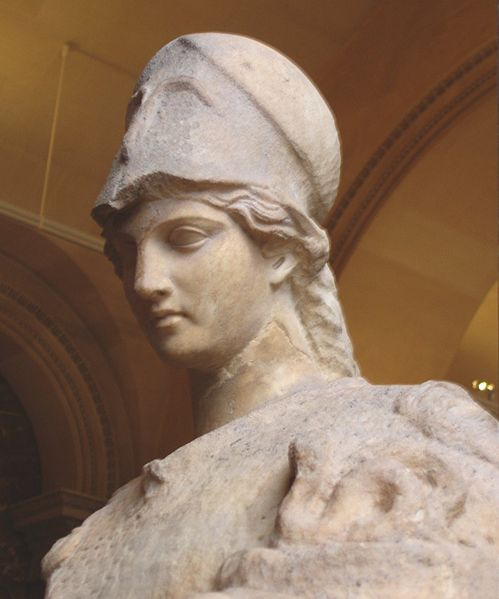 We request 50 days of beam on target to measure the electroproduction and bonus photoproduction of J/Psi at threshold
We request 10 days for Al dummy run, Optics and special low luminosity run

In total we request
             50 + 10 days
PR12-12-006, ATHENNA Collaboration, Newport News
6/17/12
29